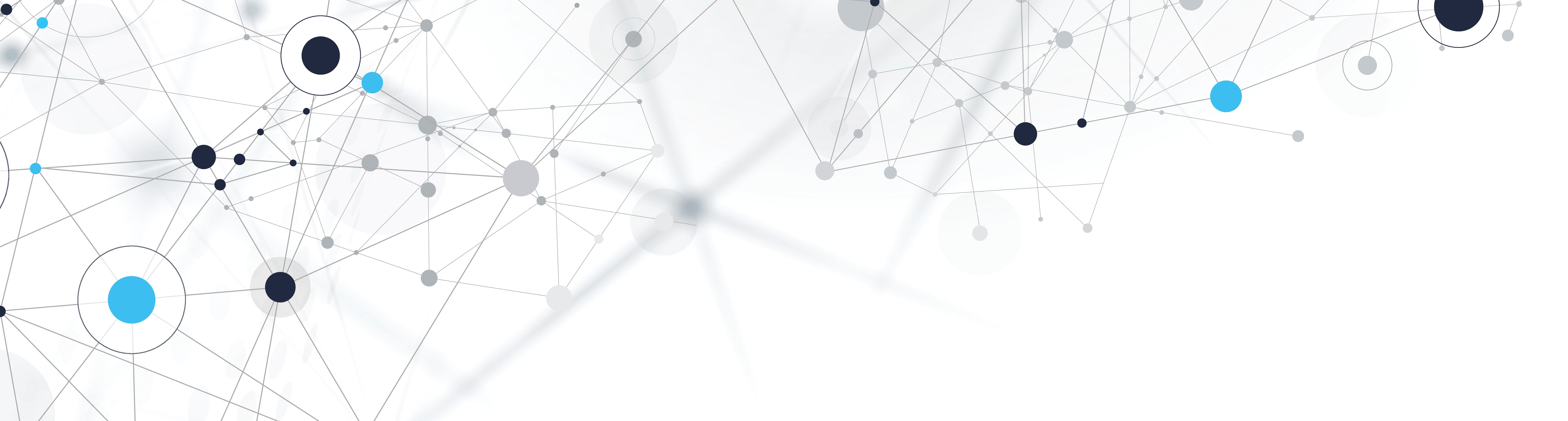 Do Not Let WorshipBecome Commonplace
Nehemiah 8
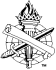 Distortions of true worship
Malachi 1:6-11
Malachi 1:12-14
Corrupt howpeople worship
Leviticus 10:1-3
Corrupt heart when people worship
Isaiah 29:13(Matthew 15:7-9)
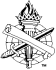 2
Holy day (1-2, 9)
Feast of Trumpets, Leviticus 23:23-25
Worship gathering is holy (set apart to the Lord), Hebrews 10:24-25; Acts 20:7
Exemplary worship gatheringNehemiah 8:1-12
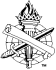 3
United purpose (1)
Gladness of heart to worship God, Psalm 122:1
United in common faith, focus, and favor, Acts 20:7
Division pollutes worship, 1 Corinthians 11:17-18
Exemplary worship gatheringNehemiah 8:1-12
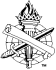 4
Attentiveness (2-4)
Quiet before God
Without confusion and distractions, 1 Cor. 14:33, 40
Exemplary worship gatheringNehemiah 8:1-12
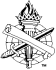 5
Reverence (5)
Respect for God (His word)
David worshiped in the fear of God, Psalm 5:7; 89:7
Christians, Hebrews 2:11-12
Exemplary worship gatheringNehemiah 8:1-12
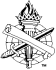 6
Humility (6)
Empty before God
Humble deference to God
Illus. Prayers and singing, 1 Corinthians 14:15-16
Exemplary worship gatheringNehemiah 8:1-12
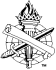 7
Spiritual goals (7-9)
Teach and learn (2, 12)
Holy to the Lord (9)
Worship is not about us, it is about God, John 4:23 (James 2:1-4)
Exemplary worship gatheringNehemiah 8:1-12
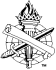 8
Spiritual goals (7-9)
Our goals in worship:
Pray: Petition, thank, adore God
Sing: Teach, admonish, praise
LS: Communion, memorial
Give: Thankful offering, sharing
Preach: Word of God
Exemplary worship gatheringNehemiah 8:1-12
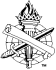 9
Reactions / Results
Conviction (9)
Correction (14-17)
Joy (12, 17)
Continuance (18)
Penitence and Renewal(2 Cor. 7:9-11; Jas. 1:21-22)
Exemplary worship gatheringNehemiah 8:1-12
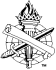 10
Holy Worship of our Holy God
Worship is commonplace (corrupt) when hearts degrade its holiness
Worship is commonplace (corrupt) when humanly-devised acts are introduced
May our worship always be holy, never common (profane)
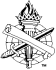 11